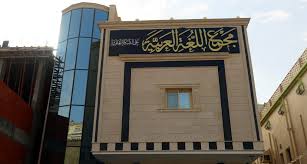 وزارة التعليم العالي والبحث العلمي 
جامعة محمد لمين دباغين سطيف 2
كلية الآداب واللغات 
قسم اللغة والآدب العربي
لسانيات تطبيقية 
مجامع اللغة العربية والتخطيط اللغوي
من إعداد الطلبة:                                       تحت إشراف الأستاذة :
 نبيلة خلاف                                                حنان مصباح
نور اليقين كوسة 
كريم تجاري
إيمان ولطاش  
فوج 02
مقدمة
يعد التخطيط اللغوي من أهم الرؤى المستقبلية التي تحتاج إليها المجتمعات خاصة  المجتمع العربي بما له دور في تحقيق الأمن المجتمعي و اللغوي ويحدد مسار اللغة ويساهم في تنميتها والحفاظ على سلامتها التي قد تمسها إثر التطورات الحاصلة في العالم فقد بات ضرورة  ملحة  على كل الأجهزة والمؤسسات والهيئات اتخاذ قرارات ووضع خطط تضمن سلامة اللغة العربية من التعريب وتضمن سلامة المجتمع  العربي و أصالته وهويته وجعلها لغة عالمية .
وقد ساهمت مؤسسات وهيئات في التخطيط اللغوي والنهوض باللغة العربية وخدمتها وتوجيه الشأن اللغوي في المجتمعات العربية ومن هذه المؤسسات المجامع اللغوية التي ألقي على عاتقها هذا العمل .
ومن هذا يمكننا طرح الإشكالية :
 إلى أي مدى أسهمت المجامع  اللغوية في التخطيط اللغوي ؟
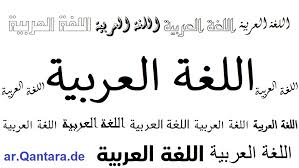 المبحث الأول

ماهية التخطيط اللغوي 
مجالات التخطيط اللغوي
أنواع التخطيط اللغوي
خصائص التخطيط اللغوي
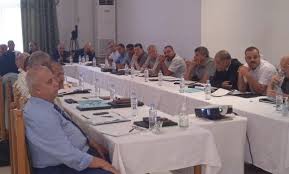 ماهية التخطيط اللغوي :
عرفه علي القاسمي بأنه يعبر عن الجهود الرامية والمنظمة بين الأفراد والمؤسسات الرسمية أو شبيهها للتأثير في بنية اللغة أو وظيفتها أو اكتسابها أو منزلتها داخل المجتمع ويتحقق ذلك  بتوفير جملة من الوسائل المادية والبشرية ، ويمكن للتخطيط اللغوي أن يعكس جهودا فردية وجماعية ومؤسسات رسمية تهدف جميعها إلى التأثير في الإستعمال اللغوي والتطور اللغوي .
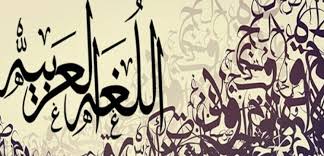 مجالات و أقسام التخطيط :
يعد التخطيط اللغوي واحدة من التقنيات التي أعدها المختصون في اللسانيات الاجتماعية ، وهي تقنية يمكن أن تقسم إلى عاملين كبيرين :
1- التدخل في اللغة ,
 2- التدخل في اللغات .
*** والتخطيط اللغوي بصفته فرع من اللسانيات الاجتماعية التي تهتم بالعلاقة بين اللغة والمجتمع  تسعى لحل المشكلات اللغوية في طريق ترسيم اللغات أو توليد المصطلحات وترجمتها وتعريبها والاهتمام بالقواعد اللغوية 
كالازدواجية والتعدد اللغوي والإكتساب اللغوي .
التدخل اللغوي
السياسة اللغوية
التدخل على مستوى اللغة  الواحدة ( بنية اللغة)
التدخل على مستوى اللغات
( تخطيط – ترسيم –توحيد اللهجات )
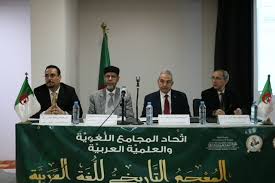 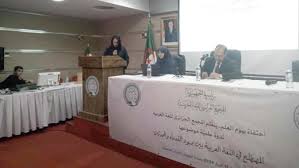 أنواع التخطيط اللغوي
تخطيط الوضع : دراسة واقع اللغة وتوجهه 
تخطيط المتن :  يتعلق ببنية اللغة ومتنها 
تخطيط الاكتساب : يعني وضع لغة الاكتساب والتحكم في النظام العلمي 
تخطيط الخطاب  : لترسيخ السياسة اللغوية  وتشمل اللغات المختلفة ,
04
04
03
02
01
خصائص التخطيط اللغوي
يسعى إلى تحقيق 
الأهداف عن طريق تحقيق جملة من الآليات المادية والبشرية
يكون عبر مراحل متتالية
تتصف بالواقعية 


وقابلة للتنفيذ
تصور مسبق

( رسم خطة)
05
الأهداف
01
02
03
أهداف التخطيط اللغوي
التخطيط اللغوي  يهدف إلى خدمة البيئة الاجتماعية  في مختلف المشاكل في إطار يسمح  بالمحافظة على مختلف القيم الاجتماعية  والثقافية والعادات والتقايد
الإرتقاء بالحياة الاجتماعية  واللغوية في الوقت نفسه  عن طريق جهود فردية  كالذي قامت به الحركة النسوية  في الولايات المتحدة الأمريكية  في استبدال رجل الاطفاء    بمكافح الحرائق  كي لا يكون هناك تحيز لغوي
جهود السياسين  في وضع المصطلحات وترجمتها وتعريبها وغيرها وجهود جماعية تتمثل في المؤسسات  والهيئات المختصة  مثل المجامع اللغوية   فماهي أبرز المجامع اللغوية  وفيما تجلت جهودها ؟
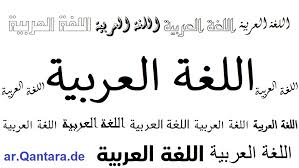 المبحث الثاني : المجــــــــــــــامع اللغــــــــــوية
1- المعاجم بين العرفين اللغوي والإصطلاح .
2- نشأة المجامع اللغوية العربية .
3- المجامع اللغوية والتخطيط اللغوي
** مجمع اللغة العربية دمشق
** مجمع اللغة العربية بالقاهرة 
** مكتب تنسيق التعريب الرباط
** مجمع اللغة العربية الجزائر
المجامع اللغوية والتخطيط اللغوي :
تعريف المجمع لغة :جمع ، جمع الشيء عن تفرقة يجمعه جمعا و أجمعه فاجتمع والجمع : اسم لجماعة من الناس والجمع مصدر قولك : جمعت الشيء والجمع المجتمعون وجمعه جموع والجماعة والجميع والمجمع والمجمعة كالجمع وقد استعملوا ذلك في غير الناس قالوا : جماعة الشجر وجماعة البنات.
اصطلاحا :
هي مؤسسات لغوية علمية تقوم على خدمة اللغة العربية  ، لها جماعة من العلماء تجتمع للنظر في ترقية اللغة والعلوم والآداب والفنون ،
ويركزون اهتمامهم غالبا على الجانب اللغوي والعلمي. 
أصل التسمية : يقصد بالجمع اللغوي : جمع من الباحثين المتخصصين للتوسع في الموضوعات التي يجيدونها وللتداول بعمق والبحث فيها، في اللاتينية تعرف باسم ACADEMIE
أنواع المجامع
نشأة المجامع اللغوية العربية
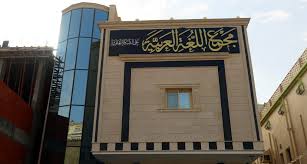 عرف العرب المجامع اللغوية منذ القدم ولكن بشكل مختلف وتسميات مغايرة حيث وجد في بغداد زمن الخليفة  العباسي هارون الرشيد( بيت الحكمة)  ثم تعهده المأمون وهو صورة لمجمع علمي . ومع التقدم العلمي  والفكري في الغرب في مطلع القرن 19  اشتد زحف الحضارة الغربية وباتت العربية مهددة بغزو الألفاظ الدخيلة فجاءت محاولات تأسيس جمعيات لغوية علمية ومنها : مجلس المعارف المصري في الاسكندرية عام 1859م ثم جمعية باسم المجمع اللغوي والتعريب  برئاسة السيد توفيق البكري عام 1892.
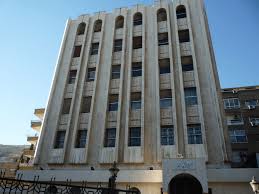 مجمع اللغة العربية دمشق : 
يعد من أقدم المجامع تأسس في 1919/06/08  ليخلف لجنة التأليف والترجمة والنشر كان اسمه مجمع اللغة العربية ثم تغير اسمه مجمع اللغة العربية برئاسة محمد كرد علي وقد اهتم بالنظر في اصلاح اللغة ووضع ألفاظ  المستحدثات وتنقيح الكتب واحياء التراث والبحث عن المخطوطات وقام بالتخطيط لهذا كله بتوزيع المهام توزيعا دقيقا يولي الأهمية للتخصص فعمل المجمع على إنشاء 3 لجان :
لجنة تهتم بالآداب 
لجنة علمية وفنية تعمل على توسيع دائرة الفنون والعلوم في سوريا,
لجنة من المتخصصين في علوم الآثار .
وكان يحرص على القضاء من الدخيل والعجمة التي مست العربية وتطهيرها من مخلفات التركية التي هيمنت على على المؤسسات والإدارات واستبدال كل ماهو اجنبي بالعربي وتعد سوريا أول من قامت بالتعريب الشامل.
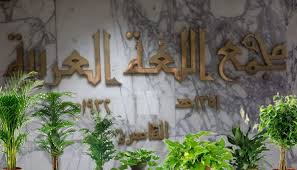 مجمع اللغة العربية بالقاهرة : حاول الإنجليز القضاء على اللغة العربية  فقام القاضي للوكس بوضع قواعد للهجة المصرية وقام أبناءه من بني الجلدة المصرية يصفقون للعقل  
 ويؤكدون للناس أن اللهجة المصرية أقرب و أسهل على الألسن.
كان مجلس المعارف المصري 1859م أولا ثم المجمع اللغوي للوضع والتعريب برئاسة  توفيق البكري ومعه محمد عبده ومحمد الشنقيطي  وكذلك مجمع فؤاد الأول للغة العربية  ثم نشير إلى مجمع اللغة العربية  تحت رئاسة محمد توفيق  عام 1934م 20 قرارا منها: 
اجازة التعريب واستعمال الألفاظ المولدة ودراسة المصطلحات العلمية وتوحيدها .
وضع معجم تاريخي  ويتشكل المجمع من ثلاث لجان :
1- اللجان اللغوية -2- اللجان العلمية 3-  اللجان الإجتماعية .
ومن أعماله :
وضع معاجم متخصصة ( المعجم الكبير المعجم الوسيط المعجم الوجيز)
وضع معاجم علمية 
معالجة الكتب بزيادة مفرداتها و الأساليب الجديدة وتراكيب جديدة تلبي حاجة العصر 
وكل هذا يدخل ضمن التخطيط اللغوي .
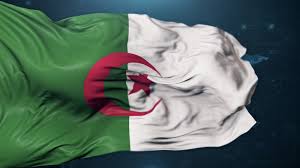 مجمع اللغة العربية الجزائر:  تأسس المجمع الجزائري للغة العربية في أواسط الثمانينات من القرن الماضي بموجب القانون رقم 86-10 المؤرخ :1986/08/19 ،جاء بهدف خدمة اللغة العربية  باعتبارها وعاء للثقافة العربية  والحضارة الاسلامية  وحرصا وتوكيدا على ما جاء في الدستور الجزائري أن اللغة العربية  لغة وطنية  رسمية ومعلم من معالم هوية الدولة الجزائرية من مهامه :
خدمة اللغة العربية  والسهر على مواكبتها العصر 
المساهمة في إشعاع اللغة العربية باعتبارها أداة ابداع في الآداب والفنون والعلوم 
احياء استعمال المصطلحات الجديدة التي أقرهااتحاد مجامع اللغة العربية 
نحت مصطلحات جديدة بالقياس والاشتقاق 
نشر جميع المصطلحات في أوساط الأجهزة التربوية والتكوينية والتعليمية والادارية 
ترجمة وتعريب المصطلحات.
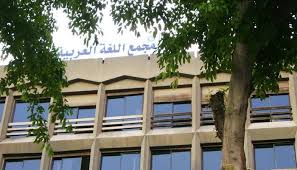 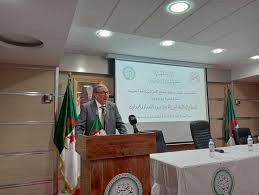 اتخذت مسيرة التخطيط  اللغوي في الجزائر والتي شرع في تنفيذها منذ فجر الاستقلال بدء بتعريب السنوات الاولى  من مرحلة التعليم الابتدائي عدة أشكال بدء من مشروع التعريب الشامل إلى تأسيس هيئات ومؤسسات رسمية لخدمة اللغة العربية . 
1/ مشروع التعريب : 
تعريب التعليم بشكل تدريجي مأمورية 1976 من التعليم الابتدائي انتهاء الى التعليم الثانوي ، ولقد لقي مشروع التعريب الذي أقره الرئيس الراحل هواري بومدين .
2/ التشريع اللغوي :
أصدرت الدولة الجزائرية عدة تشريعات لصالح اللغة العربية منها :
قرار 22 ماي 1968اجبارية تعلم اللغة العربية للموظفين .
منشور وزارة الداخلية  جويلية 1976 حول الاعلان وتعليق الاعلانات باستعمال اللغة العربية .
قرار 1992 المتضمن تجميد قانون استعمال اللغة العربية 
قرار 17 ديسمبر 1996 المتضمن رفع التجميد عن قانون تعميم ثم استعمال اللغة العربية .
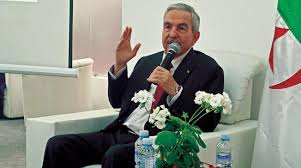 الخـــــــــــــــاتمـــــــــــــــة 
التخطيط اللغوي ضرورة معاصرة  تفرضها هيئات ويتطلب اشتراك الكثير من الجهات  والمجالات  كالاقتصاد والسياسة واللغات .
التخطيط اللغوي مجال من مجالات اللسانيات الاجتماعية  تبذل فيها الجهود  لحل أزمات لغوية و مجتمعية .
سعت المجامع اللغوية للحفاظ على سلامة اللغة وتطورها ومواكبتها للعصر  وتنميتها .
لابد انجاح عملية التخطيط اللغوي والعمل على توفير قرار سياسي بحكم داعم والا سيبقى العمل غير نافع ولا مجد كما حدث في توحيد المصطلحات  العلمية  مازال يحتاج الى قرار سياسي  ، فليس ذلك غياب  التخطيط في المجامع أو المؤسسات المختصة لكن الخلل فعالية تنفيذ العملية  و إعطاء الحرية الشاملة لهذه المجامع والهيئات وتزويدها بالرسائل والامكانات المادية والبشرية .
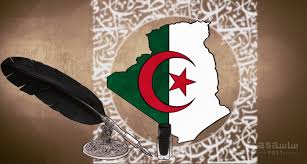 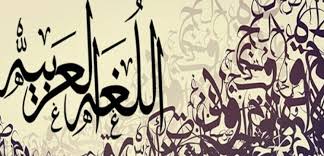 شكرا على حسن الإصغاء والمتابعة 


اللهم اكتب لنا  ولهم التوفيق والنجاح